Figure 2 Mean proportion of cases per physician with unsafe prescriptions for intervention and control groups at ...
J Am Med Inform Assoc, Volume 13, Issue 2, March 2006, Pages 171–179, https://doi.org/10.1197/jamia.M1961
The content of this slide may be subject to copyright: please see the slide notes for details.
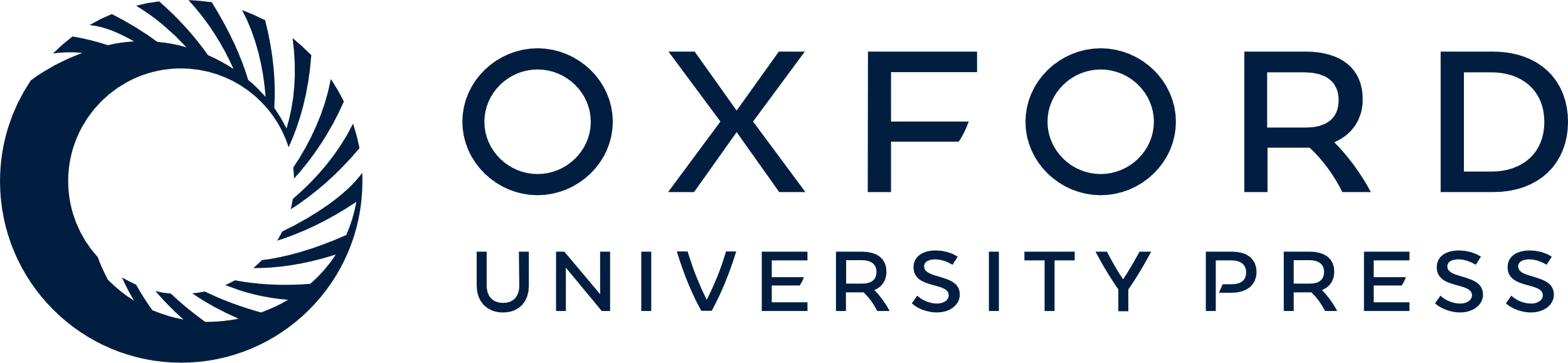 [Speaker Notes: Figure 2 Mean proportion of cases per physician with unsafe prescriptions for intervention and control groups at baseline and follow-up.


Unless provided in the caption above, the following copyright applies to the content of this slide: American Medical Informatics Association]